跟博士學功課
(馬太福音二章一至十二節)
1. 東方博士來到耶路撒冷要崇拜新生的猶太人的王是因為看見他的星. 那星是在什麼時候出現呢？
按照漢朝的漢書天文志, 中國天文學家在孝哀帝建平二年二月(公元前5年3月9日  至4月6日)發現有非常光的彗星出現在牽牛星座七十多天. 那時, 大臣們認為是新紀元的來臨.建議王帝把年號改為 “太初”. 十三月後在建平三年三月己酉日在牽牛附近那星又出現.  –摘於 “先賢之信”, 唐堯, 2005, 東方出版中心                               
跟據聖經學者的研究, 耶穌大概是在公元前五年降生.
2. 東方博士是誰？
跟據最近Oklahoma 大學教授, Brent Landau 翻譯一份C.E. Syriac 敘利亞手稿(八或二世紀)稱為 “博士的啟示”記載博士們的奇妙行程和星的指引. 他們
到了伯利恒崇拜那嬰兒,回到兄弟中傳基督福音,最後受多馬施浸. 他們是一群安靜祈禱的人士從神秘的地方而來. 叫作Shir.可能是中國!
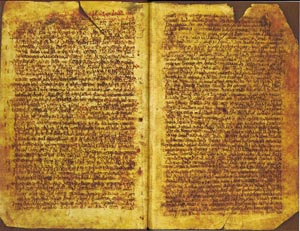 1. 這些看見星星的博士給我們一個尋求的功課
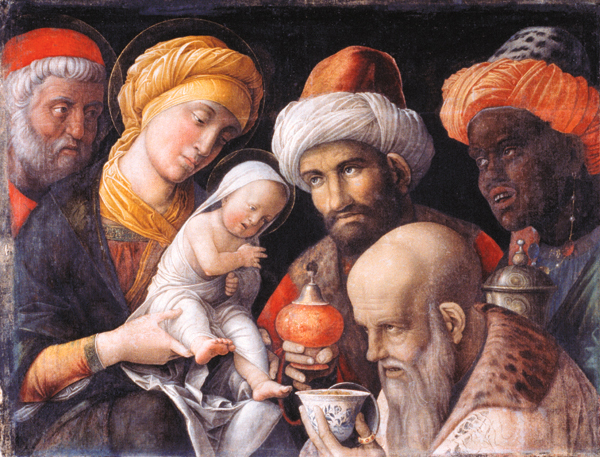 馬太福音2:1-12
1 當希律王的時候，耶穌生在猶太的伯利恆。有幾個博士從東方來到耶路撒冷，說： 2 「那生下來作猶太人之王的在哪裏？我們在東方看見他的星，特來拜他。」 3 希律王聽見了，就心裏不安；耶路撒冷合城的人也都不安。 4 他就召齊了祭司長和民間的文士，問他們說：「基督當生在何處？」 5 他們回答說：「在猶太的伯利恆。因為有先知記著，說： 
6  猶大地的伯利恆啊， 你在猶大諸城中並不是最小的； 因為將來有一位君王要從你那裏出來， 牧養我以色列民。」
7 當下，希律暗暗地召了博士來，細問那星是甚麼時候出現的， 8 就差他們往伯利恆去，說：「你們去仔細尋訪那小孩子，尋到了就來報信，我也好去拜他。」 9 他們聽見王的話就去了。在東方所看見的那星忽然在他們前頭行，直行到小孩子的地方，就在上頭停住了。 10 他們看見那星，就大大地歡喜； 11 進了房子，看見小孩子和他母親馬利亞，就俯伏拜那小孩子，揭開寶盒，拿黃金、乳香、沒藥為禮物獻給他。 12 博士因為在夢中被主指示不要回去見希律，就從別的路回本地去了。
耶利米書29:12-13
你們要呼求我，禱告我，我就應允你們。
你們尋求我，若專心尋求我，就必尋見。
2.  他們教訓我們把 最好 獻給神
進了房子，看見小孩子和他母親馬利亞，就俯伏拜那小孩子，揭開寶盒，拿黃金、乳香、沒藥為禮物獻給他。 
馬太福音2:11
所以，弟兄們，我以上帝的慈悲勸你們，將身體獻上，當作活祭，是聖潔的，是上帝所喜悅的；你們如此事奉乃是理所當然的。 
羅馬書12:1
3.  他們和星顯示我們要崇拜的重要
進了房子，看見小孩子和他母親馬利亞，就俯伏拜那小孩子，揭開寶盒，拿黃金、乳香、沒藥為禮物獻給他。 博士因為在夢中被主指示不要回去見希律，就從別的路回本地去了。 
馬太  2:11-12
智慧人必發光如同天上的光；那使多人歸義的，必發光如星，直到永永遠遠。
但以理書12:3

使你們無可指摘，誠實無偽，在這彎曲悖謬的世代作上帝無瑕疵的兒女。你們顯在這世代中，好像明光照耀
腓立比書2:15